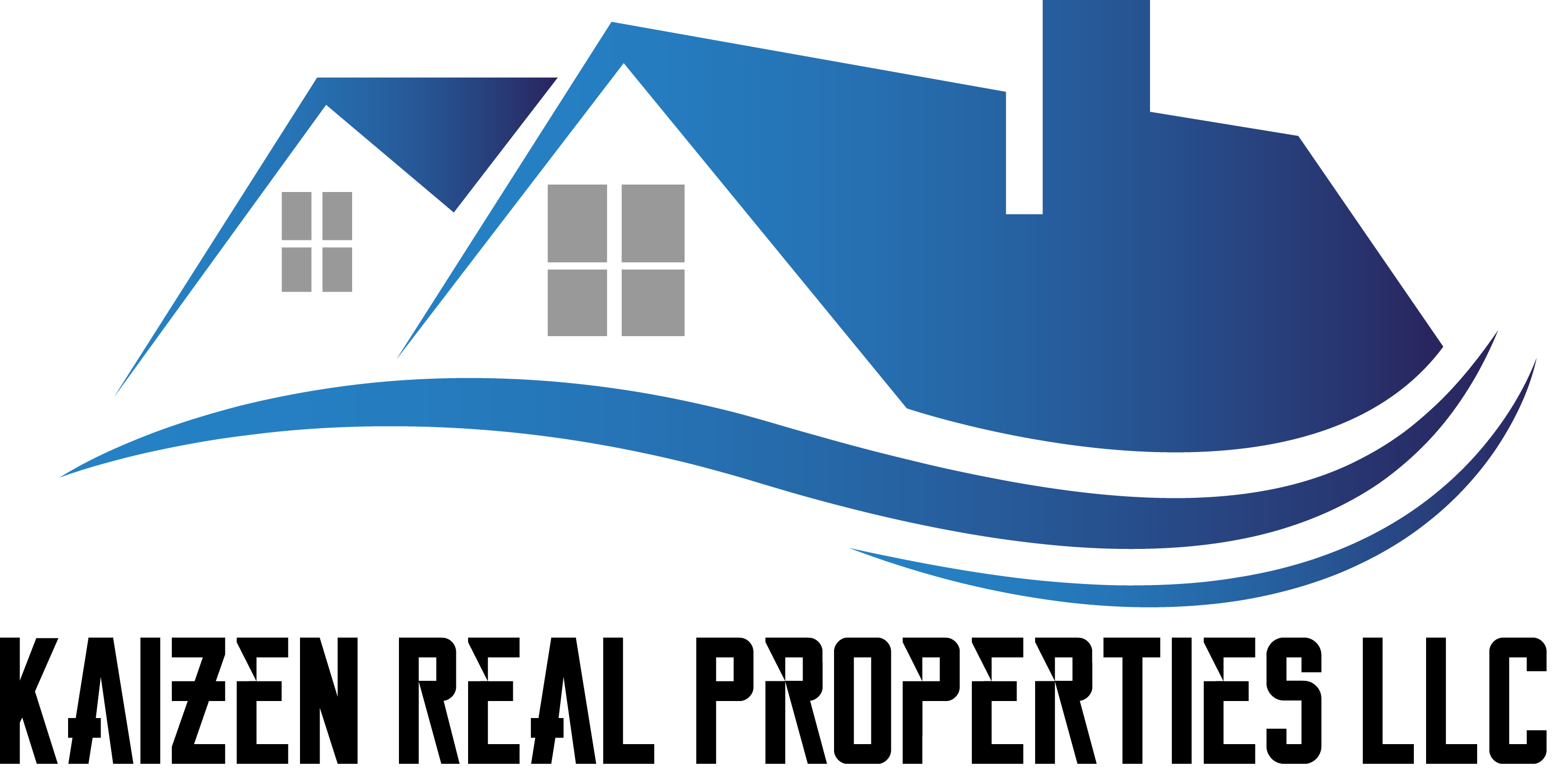 KAIZEN PROPERTY MANAGEMENT                                 ONBOARDING A NEW PROPERTY
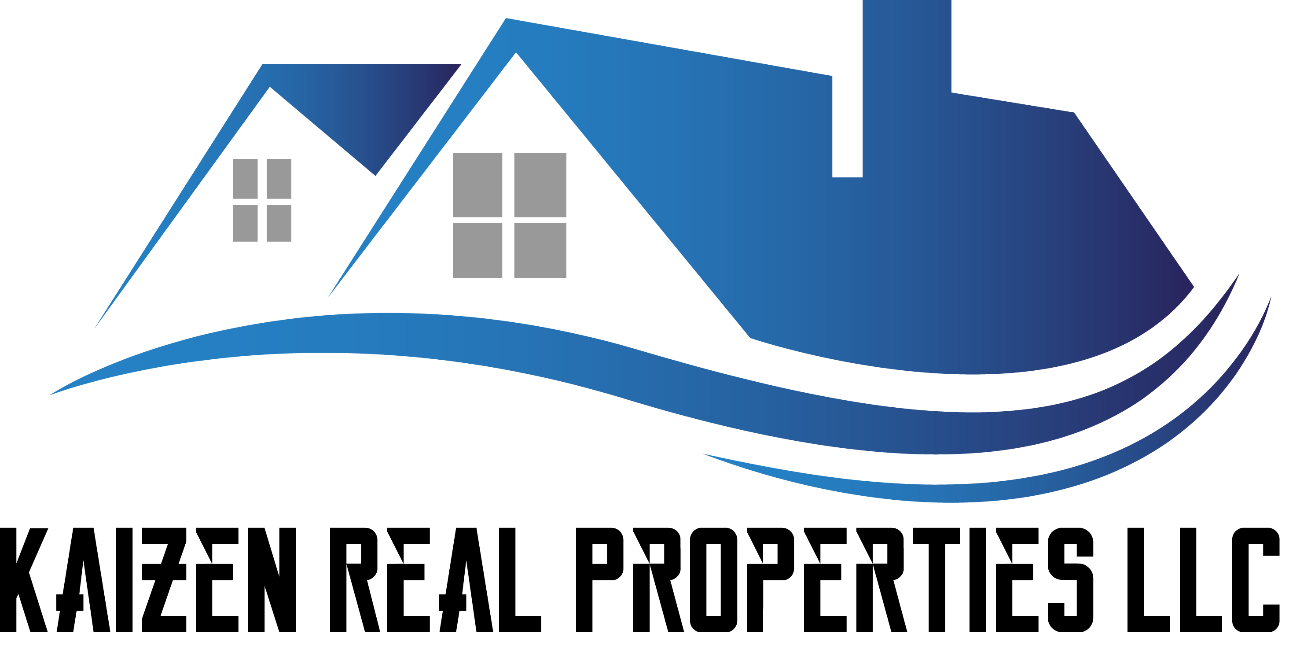 DELIVERING PEACE OF MIND, AT AN AFFORDABLE PRICE
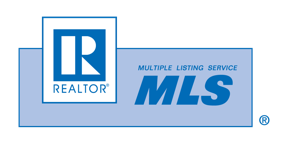 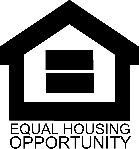 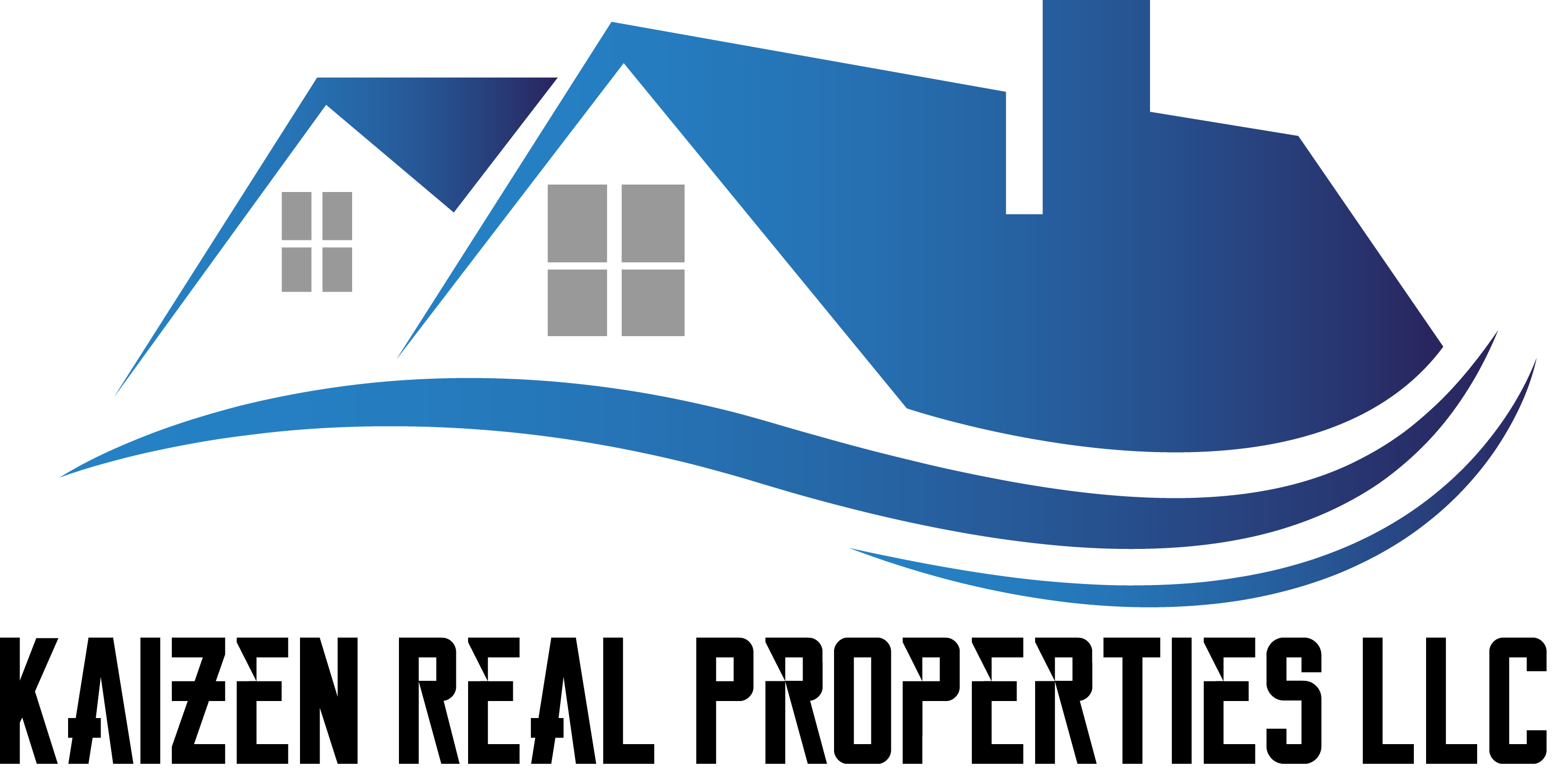 New Property
Home Assessment
Resident Handbook & Emergency Review Checklist
Walk Thru Inspt’n
Existing Tenant
No Tenant
Tenant Screening
Execute Lease
HOA Approval if req’d
Locate Tenant
Execute House Rules Addn
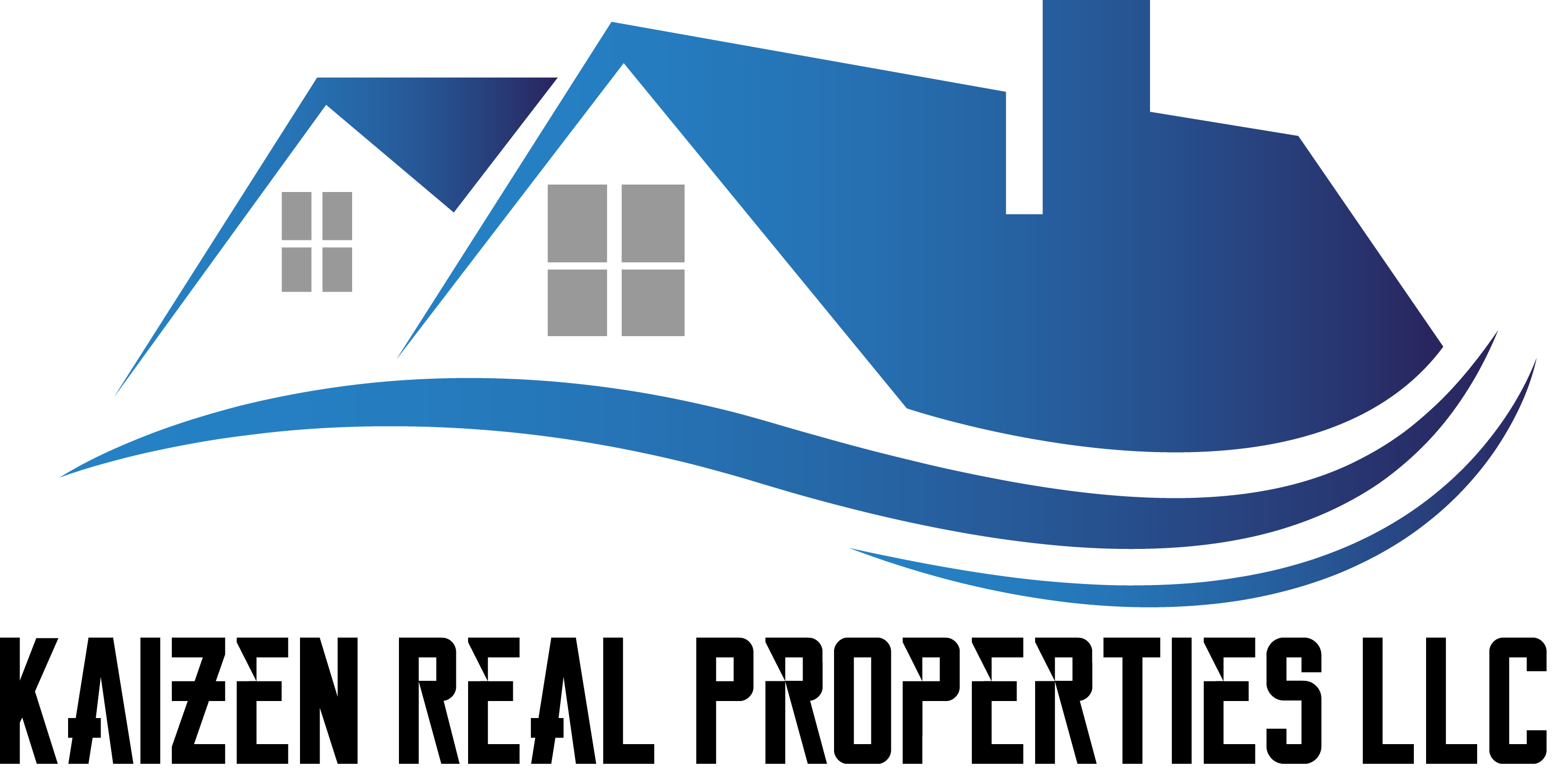 HOME ASSESSMENT
Inventory (Appliances, Equipment (AC, W/heater, etc)
Locate Water Isolation Valve to Property
Verify Electrical Panel Fuse/Breaker Labelling
Assess any maintenance requirement / Pest Control
Assess condition of property interior/exterior
Locate GFI switches and determine which outlets they affect
Make Recommendations to landlord
Implement TRS (Tenant Ready Services) if empty [i.e. Repairs & Cleaning of property as needed)
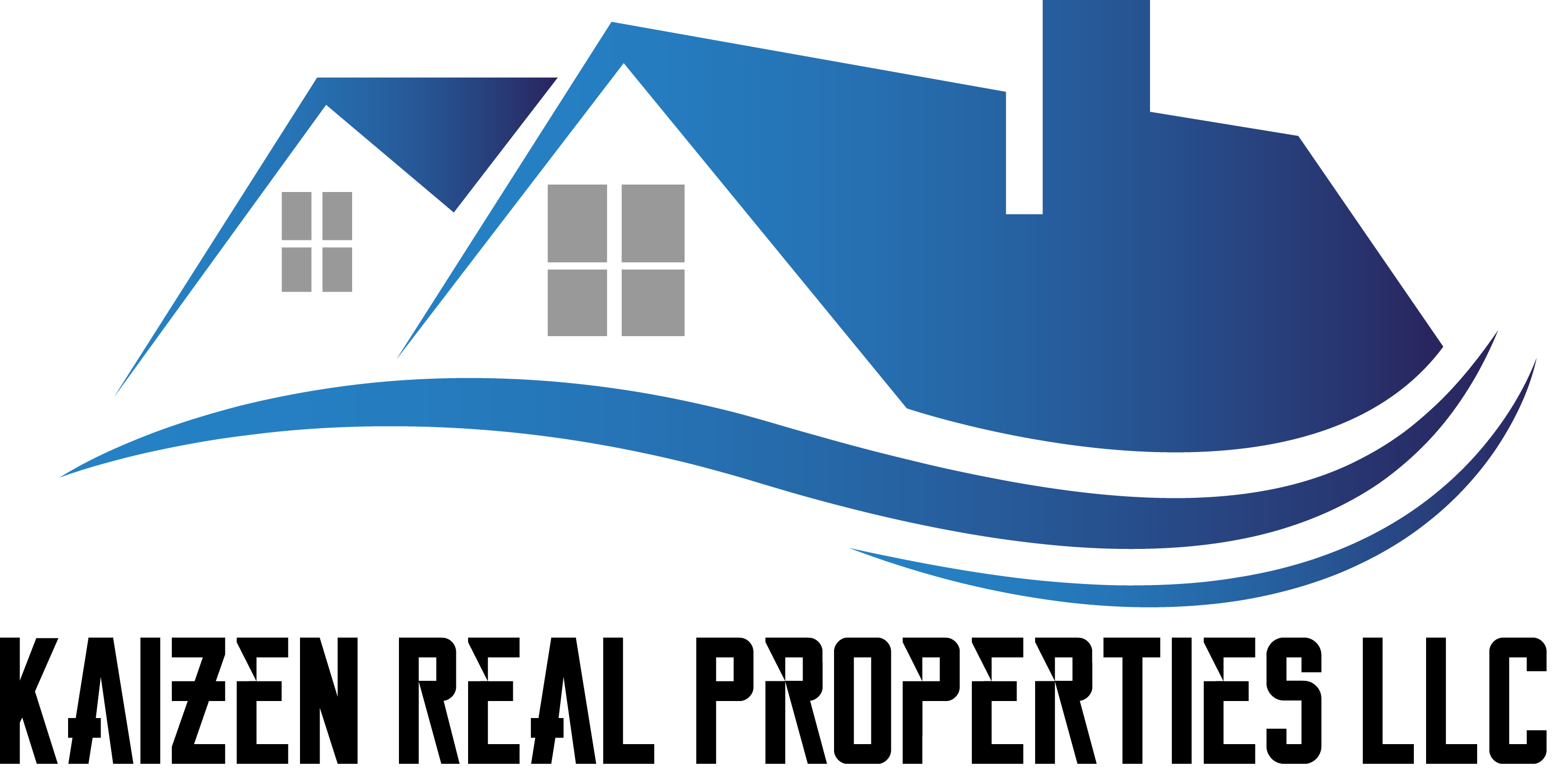 TENANT SCREENING
New Resident Application Form Completed
Income verification
Credit Score Verification
Criminal History
Eviction History
Reference Checks
Online Social Media Check
Interview Prospective Tenant & Explain Terms of Lease and House Rules
Submit for Landlord Approval & Lease Execution
Submit for HOA Approval if Applicable
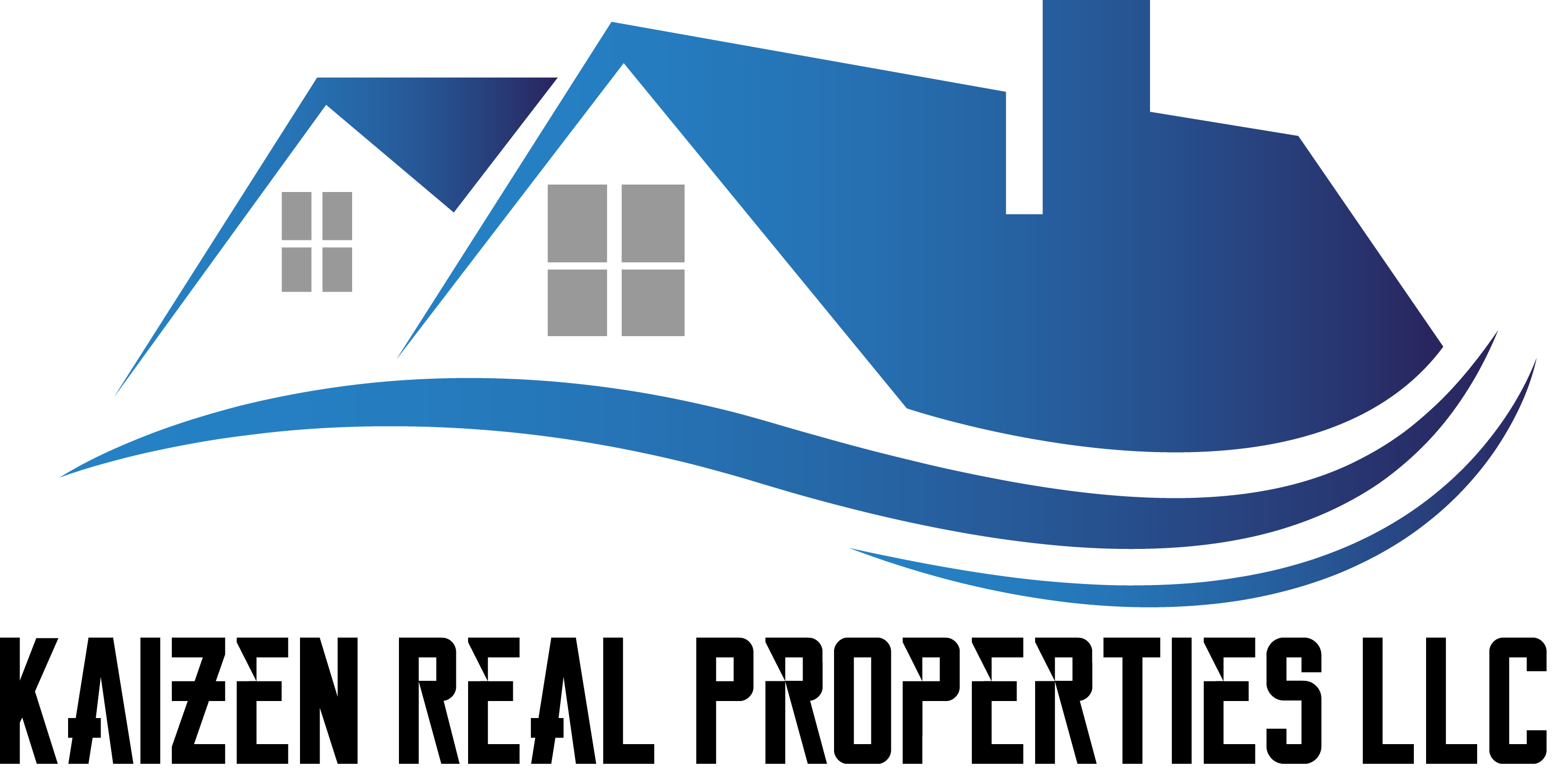 EMERGENCY REVIEW CHECKLIST
This Checklist Compiles/Verifies the various measures which are put in place to reduce or mitigate the impact of the following potential events/hazards:
Flood
Fire
Hurricane
Sewer Back-up
Power Outage
Man-made Disasters
Earthquake
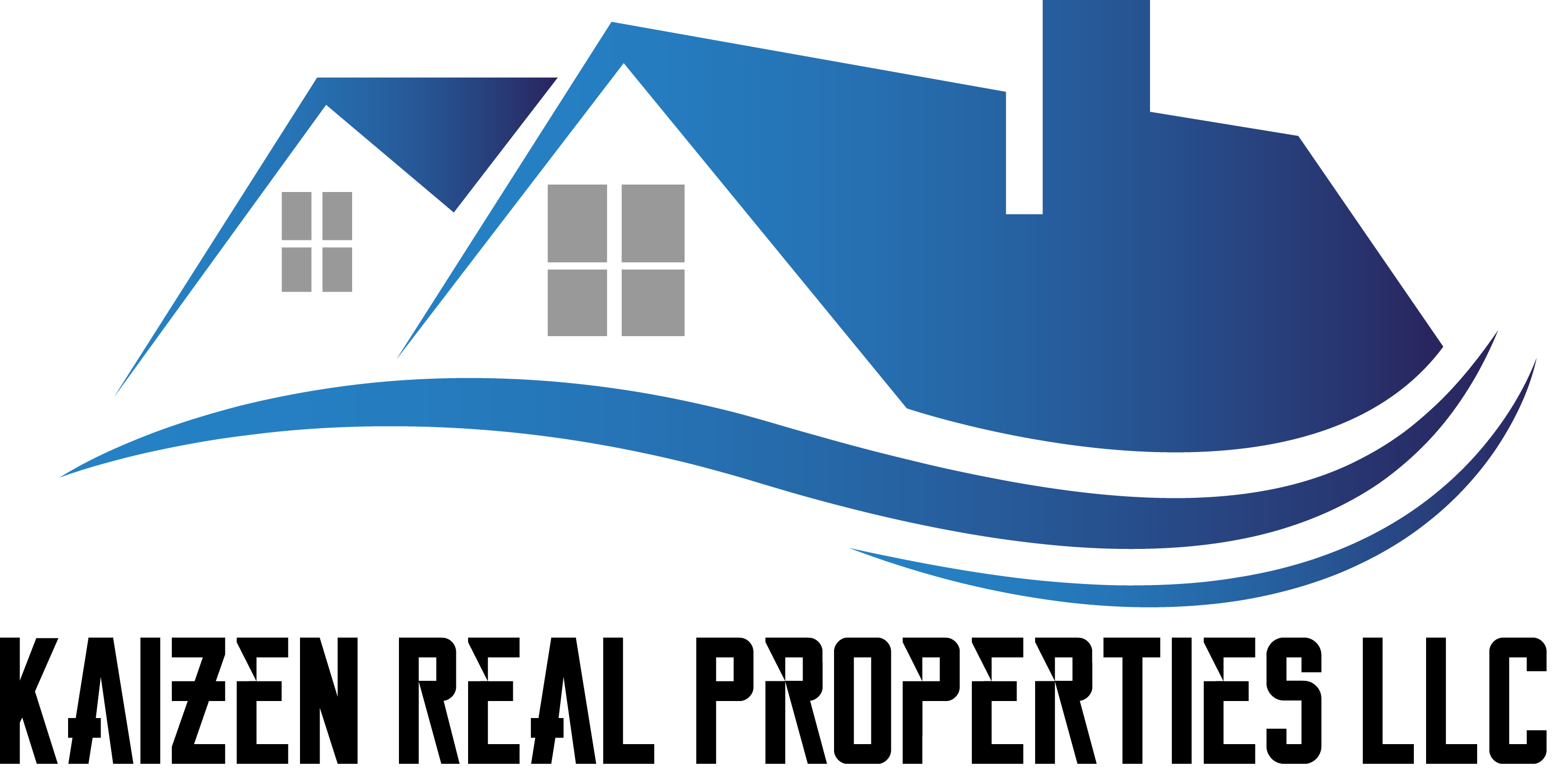 HOUSE RULES ADDENDUM
These are some of the items covered in the House Rules Addendum which has about 40 house rules:
AC filters to be changed once per month. $100 fine for dirty filters.
No additional appliances without prior consent
The resident cannot paint or alter in any way the features of the premises without prior consent.
No car washing, repairs or oil change on the premises. $25.00 fine if violated.
No liquid filled furnishings or receptacles with more than 15 gallons of liquid without prior consent.
No more than 3-4 pictures per room, affixed with nails or metal brackets, to prevent holes in the wall after removal.
Residents must keep kitchen and bathroom drains free to prevent clogging. A minimum charge of $85.00 to unplug a drain.
YEAR END LANDLORD REPORTS
1099 for taxes
Year End Service/Repair Report
Year End Financial Statements
KAIZEN YEAR END REVIEW
Landlord Year End Feedback
Tenant/Resident Exit Survey
Analyze Service Provided
Recommend Improvement
Implement Improvement
Newly Occupied Property
Free Semi Annual Inspection
1st yr
To Continue 
Semi Annual Inspections each Year
Yearly Inspection
From 2nd Year
Pay $50
Maintenance Repairs as required/requested
Ongoing
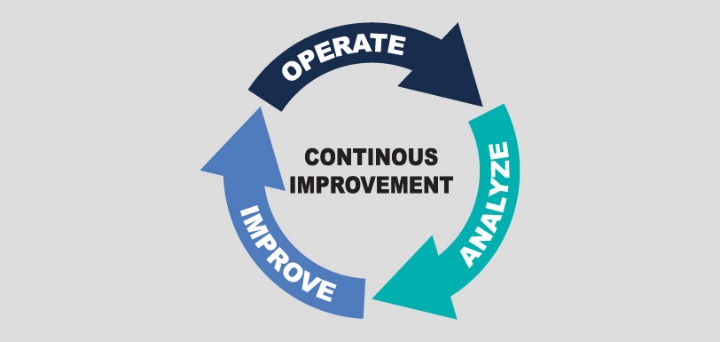 Mt’ce Reminders/tips (ac filters etc)
City and County Advisories
Disaster Preparedness
Periodic e-Blast
CONTACT INFORMATION
Clyde R. Williams (GRI, LCAM, PMP)
Managing Broker / Kaizen Real Properties LLC
20562 NW 10th Avenue, Miami, FL 33169
Phone : (o) 9547349883; (c) 9546483187
Email : clydewill245@gmail.com
https://kaizenrp.managebuilding.com
https://KaizenRealHomes.com
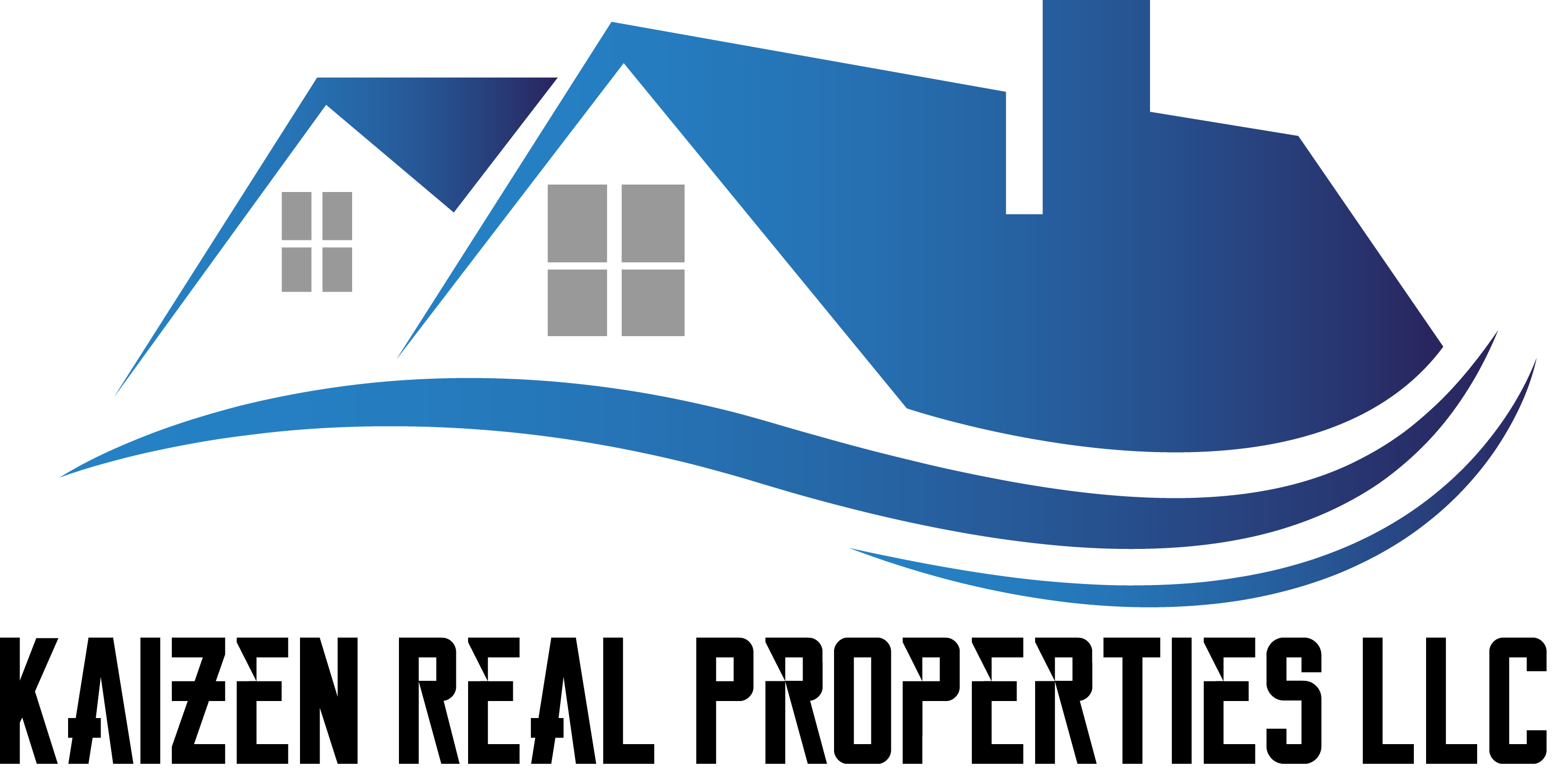 KAIZEN PROPERTY MANAGEMENT
DELIVERING PEACE OF MIND, AT AN AFFORDABLE PRICE
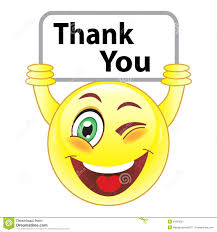 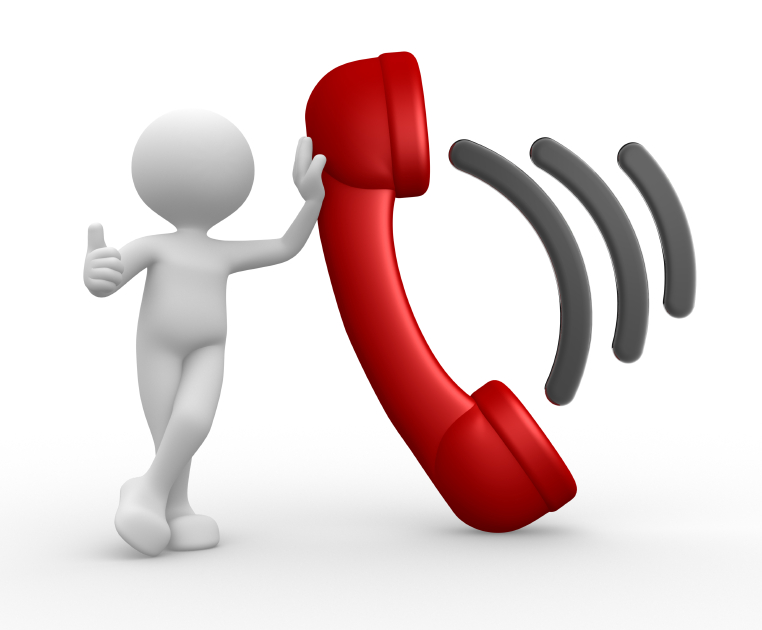 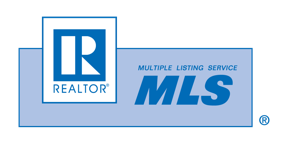 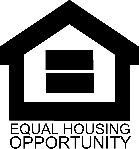